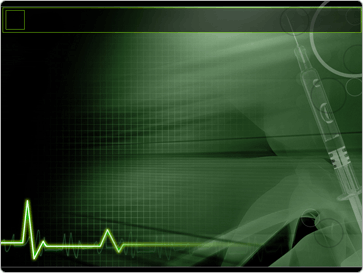 Referimet e pacIentve nË qkuk -2014
Përgatiti:
Dr.Teuta Hoxha
PACIENT TË TRAJTUAR NË  QKUK
NUMRI I PACIJENT TË TRAJTUAR NË QKUK
PACIENT TË TRAJTUAR NË SHËRBIMET KONSULTATIVE TË QKUK
PACIENT TËORDINUAR NË EMERGJENCË SIPAS QMF
PACIENT TË ORDINUAR NË  EMERGJENCË SIPAS QMF
PACIENT TË ORDNINUAR NË EMERGJENCË-PEDIATRIKE NGA SHËRBIMET E PEDIATRISË
PACIENT TE ORDINUAR NE EMERGJENCE PEDIATRIKE NGA SHERBIMI I PEDIATRISE
PACIENTET E ORDINUAR NË EMERGJENCE NGA NDRIMI I NATËS
MJEKËT QË KANË ORDINUAR NR. MË TË MADHE TË PACIENTEVE
NR. I PACIENTEVE QË ORDINOHEN NË EMERGJENCE PËR 24 ORË
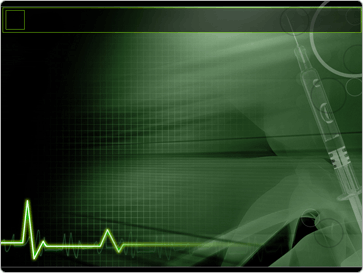 FALEMIMDERIT PËR VËMENDJE